Кластерный скрининг муниципальных образований Краснодарского края в целях формирования брэндинга региона
Романец Ирина Игоревна
1
Актуальность проекта
Муниципальные образования Краснодарского края отличаются неоднородностью по своему социально-экономическому состоянию и развитию. 
Кластерный скрининг подразумевает дифференциацию входящих территорий на однородные группы по степени развития и специализации, в результате которого исследования становятся более информативными, детальными, носят индикаторно-диагностический характер оцениваемых параметров и позволяют выделить систему значимых оценочных показателей для конкретных групп территорий Краснодарского края.  
Результатом скрининговой методики классификации является группировка муниципальных образований края в кластеры и появляется возможность повышения брэндинга территорий.
2
Цель проекта
Формирование методического и прикладного инструментария мониторинга развития муниципальных образований Краснодарского края в целях повышения брэндинга территорий региона, обеспечивающего социально-экономическую динамику как основу стратегического развития.
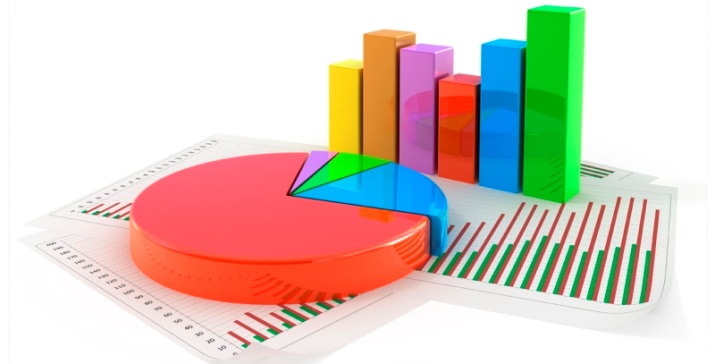 3
Задачи проекта:
систематизировать муниципальные образования Краснодарского края по уровню развития;
осуществить кластерный анализ муниципальных образований Краснодарского края по факторам социально-экономической динамики;
предложить методический подход к оценке привлекательности территорий Краснодарского края для целей государственной (региональной) политики.
4
Классификация муниципальных образований Краснодарского края по отраслевому (экономическому) признаку:
5
Классификация муниципальных образований Краснодарского края по региональному (социальному) признаку:
6
Анализ кластерного скрининга муниципальных образований Краснодарского края
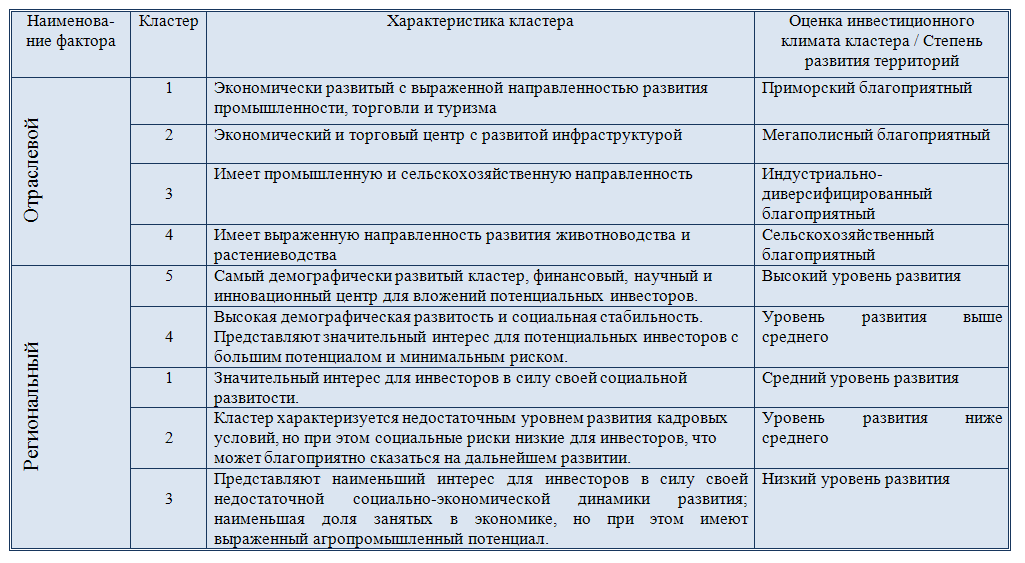 7
Результаты проекта:
повышение конкурентоспособности Краснодарского края;
коммерциализация муниципальными образованиями края  своих особенностей и потенциалов развития;
обеспечение стабильной динамики развития Краснодарского края;
применение высокоэффективной системы управления муниципальными образованиями, входящими в зону ответственности региональных властей в структуре социально-экономической политики;
выход региона на принципиально новый уровень развития, повышение его брэндинга.
8
Благодарю за внимание!
9